1948
TÁC GIẢ
*ĐỀ TÀI: Những người lính và chiến tranh.
* PHONG CÁCH: Cảm xúc dồn nén, ngôn ngữ hàm súc.
Đồng chí
Đồng chí
Chính Hữu
TÁC PHẨM
*HOÀN CẢNH: 1948, thời kì đầu chống Pháp.
* NHAN ĐỀ: Chung chí hướng, lí tưởng. Cùng đoàn thể chính trị. Bản chất cách  mạng của tình đồng đội.
*XUẤT XỨ: Đầu súng trăng treo.
NGHỆ THUẬT
Ngôn ngữ giản dị, hình ảnh 
  giàu tính biểu tượng, bút    
 pháp tả thực và lãng mạn.
2/ BIỂU HIỆN VÀ SỨC MẠNH TÌNH ĐỒNG CHÍ
1/ CƠ SỞ HÌNH THÀNH TÌNH ĐỒNG CHÍ
3/ BIỂU TƯỢNG CỦA TÌNH ĐỒNG CHÍ
* Bức tranh chờ giặc tới
-> Thời tiết khắc nghiệt                ><
    Tình cảm ấm nóng
* “Đầu súng trăng treo”
-> Cái nắm tay tình đoàn kết.
-> Biểu tượng cuộc đời người lính, tình đồng đội.
- Cùng hoàn cảnh xuất thân.
- Cùng lí tưởng, nhiệm vụ.
- Cùng chia sẻ gian khổ.
- “Đồng chí” : Khái quát tình cảm mức cao nhất.
- Chia sẻ nỗi lòng thầm kín
- Chia sẻ gian lao đời lính.
- Tình đoàn kết, gắm bó.
-> Chiến thắng hoàn cảnh lập nên chiến công.
1969
TÁC GIẢ
Bài thơ về tiểu đội
-Thuộc thế hệ nhà thơ trẻ chống Mĩ.
-Cách tiếp cận, thực hiện hóm hỉnh, lời thơ đời thường mà vẫn gây sự bất ngờ.
Xe không     
  kính
xe không  
  kính
Phạm Tiến Duật
TÁC PHẨM
*Hoàn cảnh: 1969, kháng chiến chống Mĩ .
*Xuất xứ: Vầng trăng quầng lửa.
*Nhan đề: 
-”xe không kính”: hình ảnh độc đáo.
-”bài thơ”: chất thơ của hiện thực làm nổi bật hình ảnh những chiếc xe không kính qua đó ca ngợi hình ảnh người lính lái xe.
*Mạch cảm xúc: 
-Cảm xúc về chiếc xe không  kính.
-Phát triển – hình ảnh người lính.
-Khép lại – hình ảnh chiếc xe.
*Nghệ thuật: Kết hợp giữa chất liệu từ hiện thực chiến trường với ngôn ngữ và giọng điệu giàu tính khẩu ngữ, tự nhiên, khỏe khoắn.
1/ Hình ảnh những chiếc xe không kính
-Chiếc xe biến dạng do chiến tranh khốc liệt: không có kính,
không có đèn, không có mui xe, thùng xe có xước.
-Khai thác chất thơ từ hiện thực chiến tranh để ca ngợi hình ảnh người lính lái xe cùng giọng thơ thản nhiên, ngang tàng.
2/ hình ảnh người lính lái xe
*Tư thế ung dung hiên ngang: “nhìn đất, nhìn trời, nhìn thằng”, tập trung vào tay lái, không sợ nguy hiểm.
*Tinh thần dung cảm, coi thường hiểm nguy: “ừ thì có bụi”, 
“ừ thì ướt áo”; “chưa cần rửa”, “chưa cần thay”.
*Tâm hồn lạc quan yêu đời: cái lấm, cái bụi lại thành cái cớ để cười đùa cho thấy niềm vui và niềm lạc quan của họ.
*Tình đồng chí, đồng đội sâu sắc.
*Ý chí quyết tâm giải phóng miền Nam: “Xe vẫn chạy vì miền Nam phía trước”. “Chỉ cần trong xe có một trái tim”.
1958
ĐOÀN THUYỀN
TÁC PHẨM
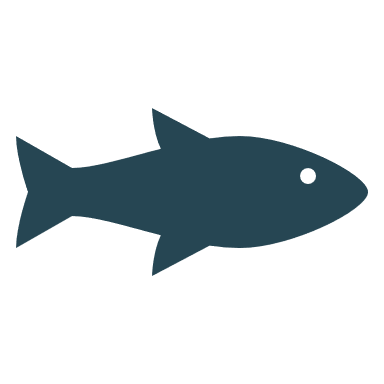 TÁC GIẢ
ĐÁNH CÁ
*HOÀN CẢNH: Sáng tác năm 1958 khi tác giả có chuyến đi thực tế ở mỏ than Quảng Ninh.
*XUẤT XỨ: Trời mỗi ngày lại sáng.
*CHủ ĐỀ:
-Hài hòa giữa thiên nhiên và người lao động.
-Niềm vui niềm tự hào của những người ngư dân.
*NGHỆ THUẬT: Có nhiều sáng tạo trong việc xây dựng hình ảnh liên tưởng, tưởng tượng phong phú và vô cùng độc đáo.
ĐÁNH CÁ
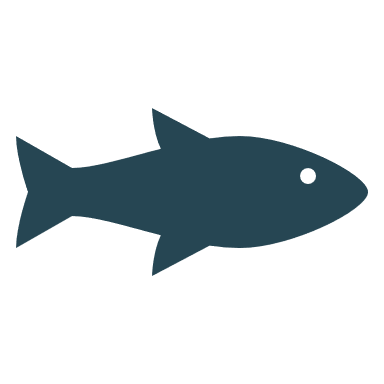 -Là nhà thơ nổi tiếng trong phong trào thơ mới.
-Nhận giải thưởng Hồ Chí Minh năm 1996.
Huy Cận
1/ Cảnh đoàn thuyền ra khơi đánh cá
-Cảnh hoàng hôn độc đáo và thú vị: mặt trời như hòn lửa, vũ trụ là ngôi nhà mà màn đêm là cánh cửa, sóng là then cài.
-Khi thiên nhiên nghỉ ngơi thì con người bắt đầu lao động.
-”Câu hát căng buồm cùng gió khơi” là hình ảnh ẩn dụ thơ mộng, khỏe khoắn lãng mạn, chan chứa niềm vui khi làm chủ thiên nhiên, đất nước.
-> Cảnh ra khơi kì vĩ tràn đầy khí thế.
2/ Cảnh đánh cá trên biển đêm
-Cảnh đánh cá trên biển thật kì vĩ.
-Biển giàu và đẹp – một vẻ đẹp thơ mộng.
-Biển không chỉ giàu đẹp mà còn ân tình, công việc đánh cá hào hùng.
-Cảnh kéo lưới cùng sự nhịp nhàng, hài hòa giữa con người và thiên nhiên.
3/ Đoàn thuyền trở về lúc bình minh
-Khí thế vẫn hào hùng, tràn ngập trong “Câu hát căng buồm với gió khơi”.
-Tư thế sánh vai cùng thiên nhiên. 
-Cuộc sống tương lai đầy hứa hẹn.
-> Khổ cuối khép lại bài thơ là khúc khải hoảng của ngư dân sau chuyến ra khơi trở về.
1963
1/ bếp lửa khơi nguồn cảm xúc
-Bếp lửa là hình ảnh quen thuộc của làng quê Việt Nam. Sự hồi tưởng từ hình ảnh thân thương, ấm áp của nó.
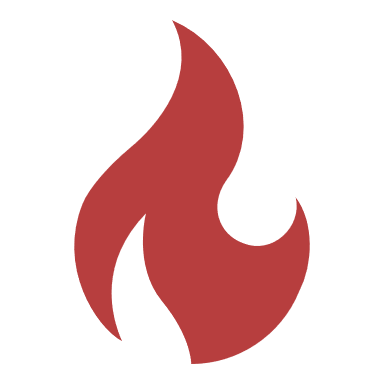 Bếp lửa
BẾP LỬA
2/ Kí ức về bà và tình bà cháu
-Tuổi thơ của cháu có nhiều gian khổ, thiếu thốn, nhọc nhằn. Đó là những năm tháng bị bao phủ bởi bóng đen ghê rợn của nạn đói năm 1945.
-”Tám năm ròng cháu cùng bà nhóm lửa”. Đó là thời gian ứng với chiều dài của cuộc kháng chiến chống Pháp. Tiếng tu hú như giục giã, khắc khoải những hoài niệm nhớ mong.
-Mặc dù trải qua những năm tháng chiến tranh khắc nhiệt nhưng tuổi thơ của cháu vẫn ấm áp nhờ có tình bà và bàn tay nâng niu chăm sóc của bà.
Bằng Việt
TÁC GIẢ
-Thế hệ nhà thơ trưởng thành trong kháng chiến chống Mĩ.
-Hồn thơ trong trẻo, mượt mà chủ yếu khai thác những kỉ niệm và ước mơ của tuổi trẻ.
TÁC PHẨM
3/ suy nghĩ về bà và hình ảnh bếp lửa
-Bà không chỉ là người nhóm lửa mà còn là người truyền lửa,
ngọn lửa của sự sống và niềm tin cho các thế hệ nối tiếp.
-Bếp lửa là tình bà ấm nóng, gắn với gian khổ cuộc đời bà.
*Hoàn cảnh: 1963 khi tác giả học ngành luật ở Liên Xô.
*Xuất xứ: Hương cây – Bếp lửa.
*Nhan đề: 
-Hình ảnh quen thuộc, gợi tình cảm gia đình
-Biểu tượng cội nguồn của gia đình, quê hương, đất nước, những gì gần gũi với tuổi thơ.
4/ nỗi nhớ của cháu về bà
-Đó là những dòng thơ bộc lộ trực tiếp cảm xúc của cháu, tình cảm tha thiết của cháu với bà. Khoảng cách về không gian và thời gian cũng không thể làm nguôi nỗi nhỡ về bà.
1978
TÁC PHẨM
ÁNH TRĂNG
*Hoàn cảnh: 1978 khi tác giả ở Hồ Chí Minh.
*Nhan đề:
  ”Vầng trăng” -> “Ánh trăng” (khổ cuối)

   Hình dáng       Phần cao
   mặt trăng        quý nhất
-Ánh trăng chiếu rọi lương tâm. 
-Tạo chiều sâu tư tưởng.
*Mạch cảm xúc: 
Mạch thời gian và mạch tự sự.
ÁNH TRĂNG
Nguyễn Duy
1/ Vầng trăng trong quá khứ
-Trăng hiện diện như là hình ảnh của quá khữ nghĩa tình, là người bạn tri ân tri kỉ.
-Từ “ngỡ” như báo trước một tình huống, một sự biến chuyển bất ngờ trong câu chuyện giữa con người và vầng trăng.
4/ ý nghĩa biểu tượng hình ảnh vầng trăng
2/ vầng trăng hiện tại
-Là hình ảnh của thiên nhiên hồn nhiên, tươi mát.
-Là vẻ đẹp bình dị và vĩnh hằng của đời sống.
-Là biểu tượng của quá khứ nghĩa tình.
-Là người bạn thủy chung, tình nghĩa, không đòi hỏi sự đền đáp.
-Là nhân chứng nghĩa tình, nghiêm khắc nhắc nhở con người đạo lí “Uống nước nhớ nguồn”.
-Hoàn cảnh sống thay đổi, xa rời cuộc sống giản dị của quá khứ, con người được sống sung túc trong ánh điện, cửa gương.
-Gặp lại vầng trăng xưa, tâm hồn con người được đánh thức, trỗi dậy biết bao nhiêu cảm xúc.
3/ cảm xúc và suy nghĩ của tác giả
-Nhắc nhở mọi người về lẽ sống, về đạo lí “Uống nước nhớ nguồn” bằng giọng thơ thiết tha, trầm lắng trong suy tư.
1/ Tâm trạng ông hai trước khi nghe tin làng theo giặc
-Luôn khoe và tự hào về làng Chợ Dầu.
-Tìm nghe tin tức về kháng chiến chẳng sót một câu nào.
-> Đó là biểu hiện tình yêu làng của người nông dân trước thành quả của cách mạng, của làng quê.
1948
Làng
Làng
Kim Lân
2/ Khi nghe tin làng theo giặc
-Tin làng theo giặc đối với ông Hai quá đột ngột, khiến ông vô cùng sững sờ, xấu hổ và uất ức “Cổ ông lão nghẹn ắng lại, da mặt tê rần rần”.
-Ông Hai đau xót, tủi hổ trước tin đó. Nó ám ảnh, khiến tâm trí ông day dứt và giằng xé nội tâm ông gay gắt.
-Tình yêu nước của ông đã rộng lớn hơn, bao trùm lên tình cảm yêu làng.
-> Tác giả đã bộc lộ sâu sắc tình cảm yêu làng, yêu nước của ông Hai và cũng là người dân trong kháng chiến chống Pháp.
TÁC PHẨM
*HOÀN CẢNH: Thời kì đầu kháng chiến chống Pháp, đăng trên tạp chí Văn Nghệ năm 1948.
*NHAN ĐỀ: Vấn đề phổ biến ở khắp các làng quê, có trong mọi người nông dân.
-> Chủ đề: ca ngợi tình yêu làng của người nông dân trong kháng chiến chống Pháp.
-> +Cái riêng: tình yêu làng của ông Hai.
    +Cái chung: tấm lòng người dân quê.
*TÌNH HUỐNG: Ông Hai yêu làng chợ Dầu
->Nghe tin làng theo giặc -> Nghe tin cải chính.
-> Tình yêu nước bao trùm tình yêu làng.
*NGHỆ THUẬT: Xây dựng tình huống đặc sắc cùng miêu tả tâm lý nhân vật.
3/ Khi nghe tin cải chính
-Đang vô cùng đau khổ, tin cải chính từ ông chủ tịch làng khiến ông Hai vui mừng vô bờ “múa tay lên mà khoe cái tin ấy với mọi người”, “mặt ông tươi vui, rạng rỡ hẳn ra”.
-Ông sung sướng, hể hả báo cho mọi người biết cái tin “Tây nó đốt nhà tôi rồi bác ạ” để chứng tỏ làng mình không phải Việt gian bán nước. Tình yêu làng thật sâu sắc và cảm động!
1970
*HOÀN CẢNH: Kết quả chuyến đi thực tế lên Lào Cai năm 1970.
*NHAN ĐỀ: Đảo từ “lặng lẽ” thể hiện được chủ đề tác phẩm.
-> Gợi những người lao động âm thầm cống hiến cho đất nước.
*NGHỆ THUẬT: Tình huống hợp lí cùng cách kể chuyện tự nhiên.
*TÌNH Huống:  Cuộc gặp gỡ của anh thanh niên với ông họa sĩ, cô kĩ sư và bác lái xe qua đó khắc họa hình tượng nhân vật chính cùng chủ đề.
Lặng lẽ
Sa Pa
Sa pa
TÁC PHẨM
Nguyễn Thành Long
1/ Nhân vật anh thanh niên
-Hoàn cảnh sống, làm việc đòi hỏi sự tỉ mỉ, chính xác và tinh thần trách nghiệm cao.
-Anh có nhiều phẩm chất đẹp:
+Có lòng yêu nghề và tinh thần trách nghiệm với công việc.
+Tạo ra cuộc sống nề nếp, văn minh và thơ mộng.
+Suy nghĩ đẹp về công việc.
+Sự chân thành, cởi mở và lòng hiếu khách (phong cách sống đẹp).
+Sự khiêm tốn, thành thật.
2/ các nhân vật khác
-Ông kĩ sư vườn rau: chăm chỉ thụ phấn cho hàng vạn cây su hào để tìm cách làm su hào miền Bắc to hơn và ngọt hơn.
-Anh cán bộ nghiên cứu sét: 11 năm không một ngày xa cơ quan, luôn trong tư thế sẵn sàng chờ sét.
-Ông họa sĩ: muốn ghi lại hình ảnh anh thanh niên qua nét kí họa.
-Cô kĩ sư: rời Hà Nội, cô bỏ lại sau lưng mối tình nhạt nhẽo để lên công tác miền Tây Bắc.
3/ vẻ đẹp thiên nhiên sa pa
-Chất trữ tình toát lên từ những phong cảnh thiên nhiên đẹp và đầy thơ mộng.
-Bằng vài nét chấm phá, nghệ thuật nhân hóa, so sánh, tác giả đã khắc họa bức tranh thiên nhiên Sa Pa với vẻ đẹp trong trẻo, thơ mộng, hữu tình.
-Vẻ đẹp của thiên nhiên Sa Pa góp phần tạo nên chất thơ cho tác phẩm.
1966
1/ LÚC CÒN Ở RỪNG: Nhớ thương, khao khát gặp con.
2/ GẶP CON Ở BẾN XUỒNG: 
Xúc động mạnh mẽ -> Bất ngờ trước thái độ của 
con -> Thất vọng và bất lực.
3/ TRONG 3 NGÀY PHÉP: 
Tìm cách gần gũi con -> vô ích, đánh con trong bữa ăn, đau lòng khi con không đón nhận mình.
4/ XA CON: 
Ân hận đã đánh con, làm cây lược ngà, ủy thác cho Bác Ba khi thương nặng vì biết mình không thể 
sống sót trong một trận chiến.
Nguyễn Quang Sáng
CHIẾC LƯỢC NGÀ
CHIẾC LƯỢC NGÀ
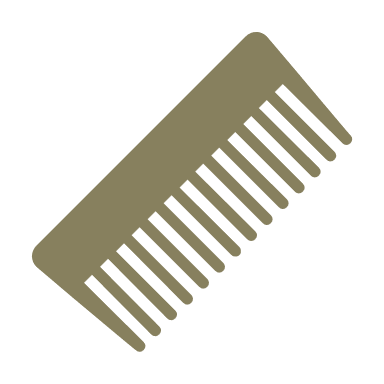 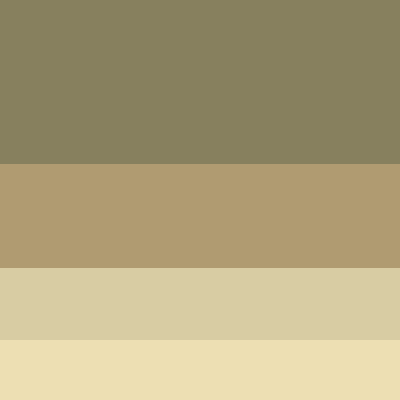 Ông sáu
TÁC PHẨM
*HOÀN CẢNH: 1966, tác giả hoạt động ở chiến trường Nam Bộ.
*NHAN ĐỀ: Chiếc lược ngà là cầu nối là tình cảm giữa hai cha con và là kỉ vật của người cha dành cho con trước khi hi sinh.
*NGÔI KỂ: Thứ nhất (Bác Ba).
*NGHỆ THUẬT:
-Tình huống bất ngờ, tự nhiên, hợp lí
-Miêu tả tâm lí, xây dựng tính cách nhân vật
*TÌNH HUỐNG: 
-Sau 8 năm xa cách, bé Thu không nhận cha, đến lúc nhận ra ông Sáu lại phải ra đi (tình huống cơ bản).
-Ông Sáu làm cây lược ngà tặng con nhưng đã hi sinh trước khi kịp trao món quà cho bé Thu.
1/ BƯỚNG BỈNH, CỨNG ĐẦU, GAN LÌ
*Ở bến xuồng          -> Biểu hiện tình cha con.
*3 ngày nghỉ phép    -> Lí do trẻ con, bất ngờ mà 
                                 hợp lí.
2/ TÌNH YÊU CHA THA THIẾT
*Bộc lộ ngay rước lúc ông Sáu lên đường.
-> Tình yêu cha thay đổi: có thêm niềm tự hào vì người cha chiến sĩ đang tiếp tục cống hiến cho cuộc kháng chiến của dân tộc.
Bé thu